Наш 5 “В”Класс
Дарья – яркий лучик света,Что по жизни поведет,Дарья – целая планета,И любви круговорот.
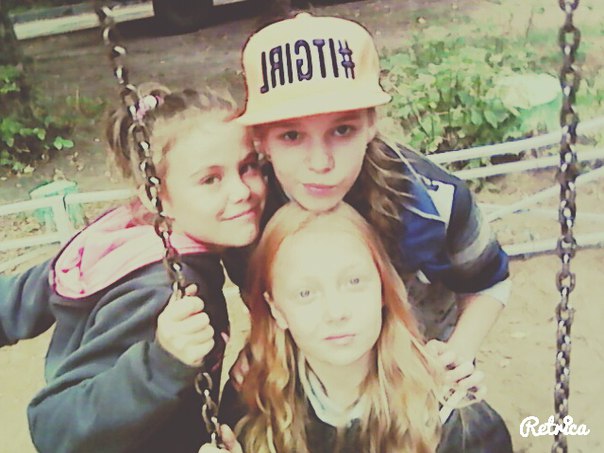 Юля — пушинка июльская, тополиная,Легкая, кудрявая, смешливая.Подвижна, просто как юла,На месте не сидит она.
Нэлля красотка,крутая девчонка за неё наши парни дерутся уж долго.
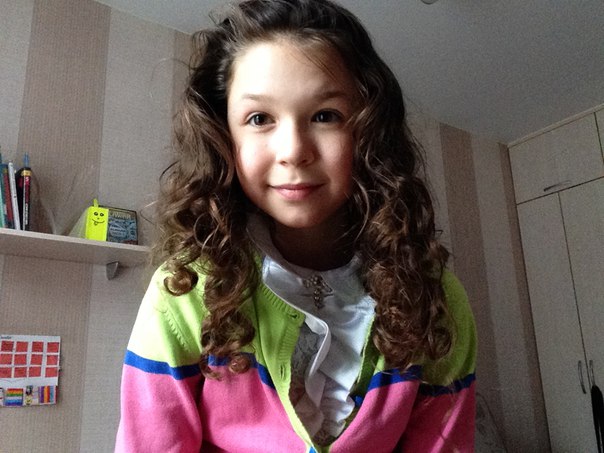 Эхсон-наш красавчик и умный на пять вот только учиться иногда надо заставлять.
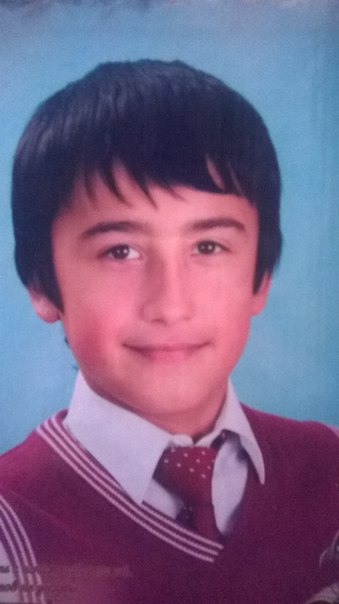 Инвер наш силач,спортивный он тоже,удачи,успехов в спортивной учёбе
Артёмка конечно-Везде тут и там я знаю у него всё получится что всё захочет сам
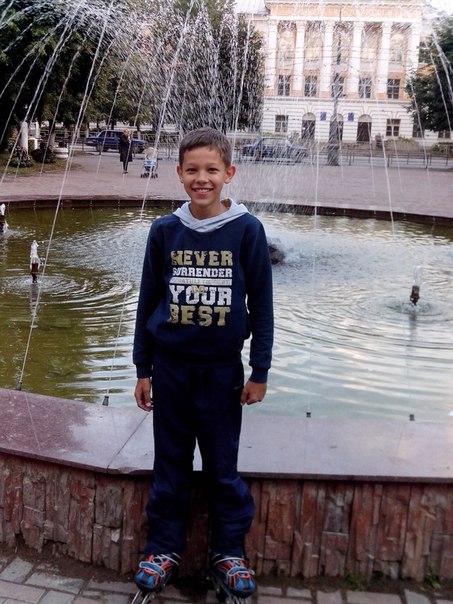 На этом всё с вами был я до новых встреч друзья!